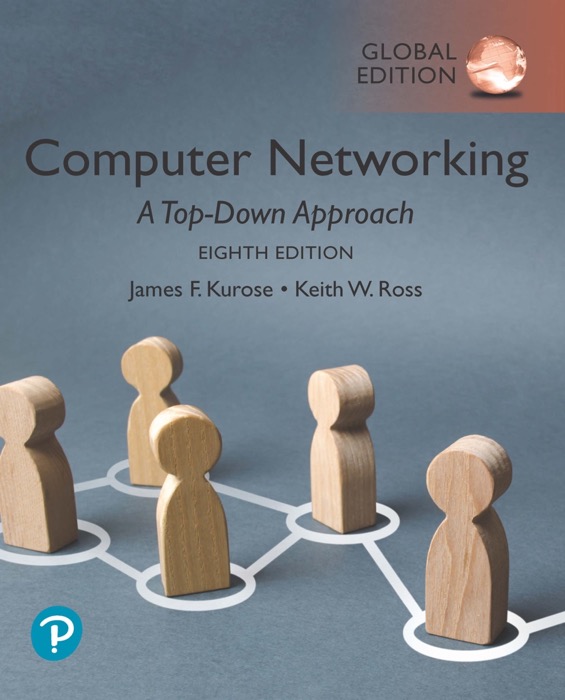 Chapter 3Transport Layer
Adapted by renping.liu@uts.edu.au on 19 March 2023
A note on the use of these PowerPoint slides:
We’re making these slides freely available to all (faculty, students, readers). They’re in PowerPoint form so you see the animations; and can add, modify, and delete slides  (including this one) and slide content to suit your needs. They obviously represent a lot of work on our part. In return for use, we only ask the following:
If you use these slides (e.g., in a class) that you mention their source (after all, we’d like people to use our book!)
If you post any slides on a www site, that you note that they are adapted from (or perhaps identical to) our slides, and note our copyright of this material.

For a revision history, see the slide note for this page. 

Thanks and enjoy!  JFK/KWR

     All material copyright 1996-2020
     J.F Kurose and K.W. Ross, All Rights Reserved
Computer Networking: A Top-Down Approach 8th Edition, Global Edition  Jim Kurose, Keith RossCopyright © 2022 Pearson Education Ltd
Transport Layer: 3-1
[Speaker Notes: Version History

8.0  (April 2020)
All slides reformatted for 16:9 aspect ratio
All slides updated to 8th edition material
Use of Calibri font, rather that Gill Sans MT
Add LOTS more animation throughout
added new  8th edition material on QUIC, CUBIC, delay-based congestion control
lighter header font]
Transport layer: roadmap
3.1 Transport-layer services
3.2 Multiplexing and demultiplexing
3.3 Connectionless transport: UDP
3.4 Principles of reliable data transfer 
3.5 Connection-oriented transport: TCP
3.6 Principles of congestion control
3.7 TCP congestion control
3.8 Evolution of transport-layer functionality
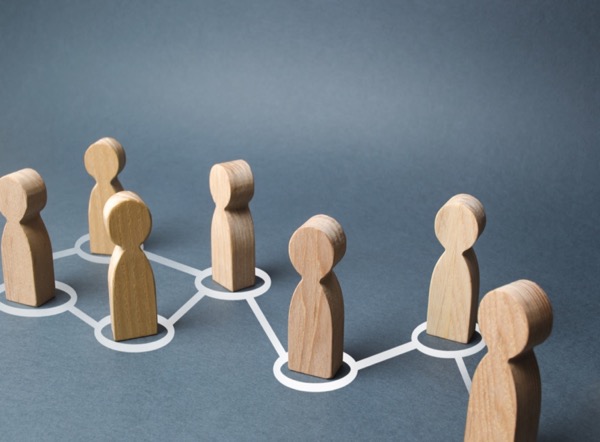 Transport Layer: 3-2
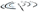 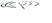 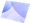 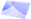 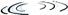 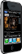 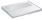 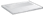 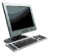 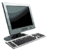 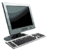 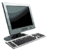 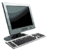 Transport services and protocols
application
transport
network
data link
physical
provide logical communication between application processes running on different hosts
mobile network
national or global ISP
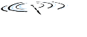 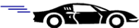 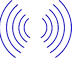 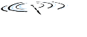 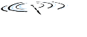 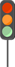 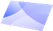 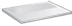 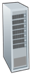 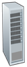 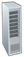 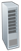 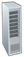 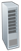 transport protocols actions in end systems:
sender: breaks application messages into segments, passes to  network layer
receiver: reassembles segments into messages, passes to application layer
logical end-end transport
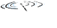 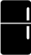 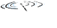 local or regional ISP
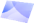 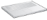 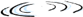 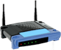 home network
content 
provider 
network
datacenter 
network
application
transport
network
data link
physical
two transport protocols available to Internet applications
TCP, UDP
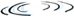 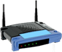 enterprise
          network
Transport Layer: 3-3
[Speaker Notes: By logical communication , we
mean that from an application’s perspective, it is as if the hosts running the processes
were directly connected; in reality, the hosts may be on opposite sides of the
planet, connected via numerous routers and a wide range of link types. Application
processes use the logical communication provided by the transport layer to send
messages to each other, free from the worry of the details of the physical infrastructure
used to carry these messages.

Let’s look at each of these three (logical communications, actions,]
Transport Layer Actions
Sender:
sender
process
application
application
is passed an application-layer message
Th
Th
app. msg
app. msg
determines segment header fields values
transport
transport
creates segment (segmentation)
network (IP)
network (IP)
passes segment to IP
link
link
physical
physical
Transport Layer: 3-4
Transport Layer Actions
Receiver:
receiver
process
receives segment from IP
application
application
Th
checks header values
app.  msg
app. msg
transport
transport
extracts application-layer message (reassembly)
network (IP)
network (IP)
demultiplexes message up to application via socket
link
link
physical
physical
Transport Layer: 3-5
Transport vs. network layer services and protocols
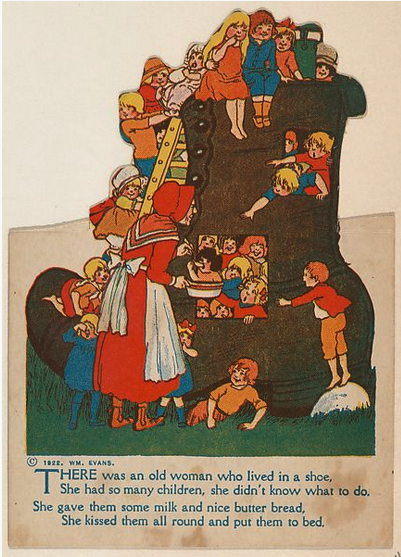 household analogy:
12 kids in Ann’s house sending letters to 12 kids in Bill’s house:
hosts = houses
processes = kids
app messages = letters in envelopes
transport protocol = Ann and Bill who demux to in-house siblings
network-layer protocol = postal service
Transport Layer: 3-6
Transport vs. network layer services and protocols
network layer: logical communication between hosts
transport layer: logical communication between processes 
relies on, enhances, network layer services
household analogy:
12 kids in Ann’s house sending letters to 12 kids in Bill’s house:
hosts = houses
processes = kids
app messages = letters in envelopes
transport protocol = Ann and Bill who demux to in-house siblings
network-layer protocol = postal service
Transport Layer: 3-7
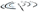 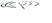 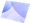 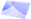 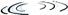 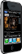 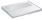 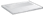 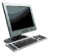 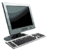 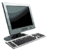 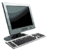 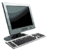 Two principal Internet transport protocols
application
transport
network
data link
physical
TCP: Transmission Control Protocol
reliable, in-order delivery
congestion control 
flow control
connection setup
UDP: User Datagram Protocol
unreliable, unordered delivery
no-frills extension of “best-effort” IP
services not available: 
delay guarantees
bandwidth guarantees
mobile network
national or global ISP
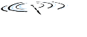 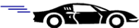 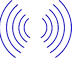 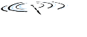 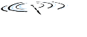 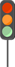 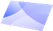 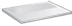 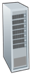 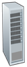 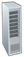 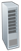 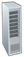 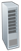 logical end-end transport
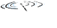 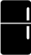 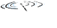 local or regional ISP
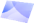 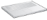 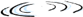 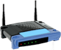 home network
content 
provider 
network
datacenter 
network
application
transport
network
data link
physical
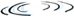 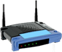 enterprise
          network
Transport Layer: 3-8
Transport layer: roadmap
3.1 Transport-layer services
3.2 Multiplexing and demultiplexing
3.3 Connectionless transport: UDP
3.4 Principles of reliable data transfer 
3.5 Connection-oriented transport: TCP
3.6 Principles of congestion control
3.7 TCP congestion control
3.8 Evolution of transport-layer functionality
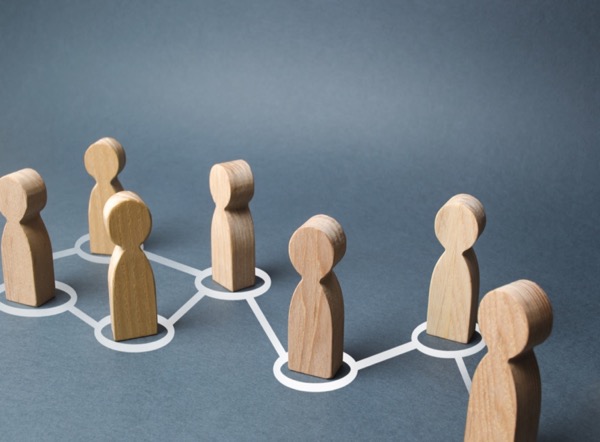 Transport Layer: 3-9
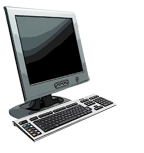 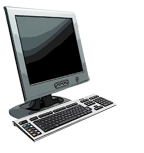 HTTP msg
HTTP server
client
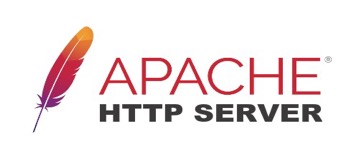 application
application
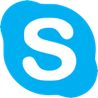 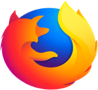 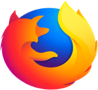 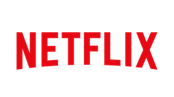 transport
network
transport
transport
link
network
network
physical
link
link
physical
physical
Transport Layer: 3-10
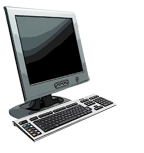 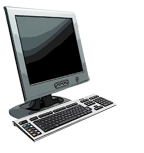 Ht
HTTP msg
HTTP msg
HTTP server
client
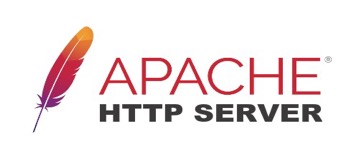 application
application
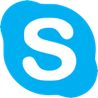 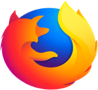 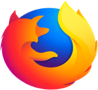 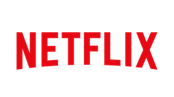 transport
network
transport
transport
link
network
network
physical
link
link
physical
physical
Transport Layer: 3-11
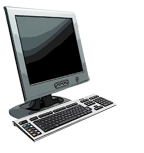 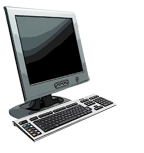 Hn
Ht
Ht
HTTP msg
HTTP msg
HTTP msg
HTTP server
client
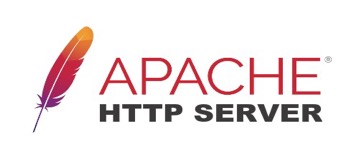 application
application
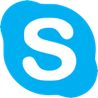 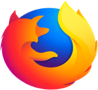 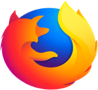 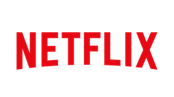 transport
network
transport
transport
link
network
network
physical
link
link
physical
physical
Transport Layer: 3-12
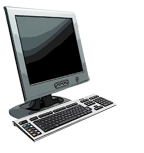 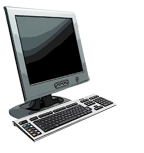 Hn
Ht
HTTP msg
HTTP server
client
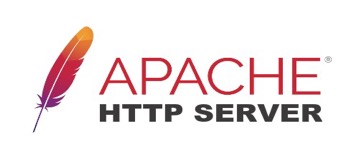 application
application
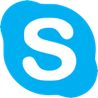 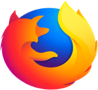 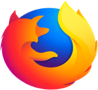 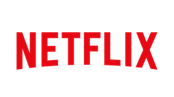 transport
network
transport
transport
link
network
network
physical
link
link
physical
physical
Transport Layer: 3-13
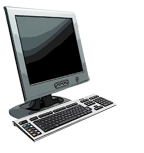 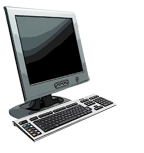 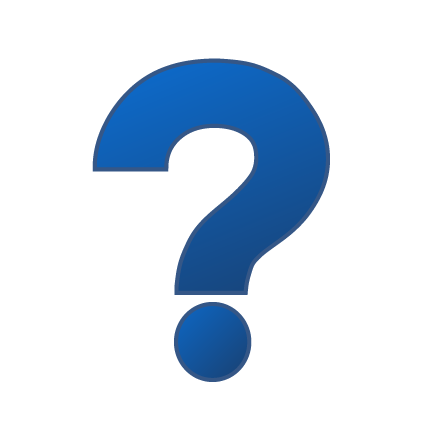 P-client1
P-client2
HTTP server
client1
client2
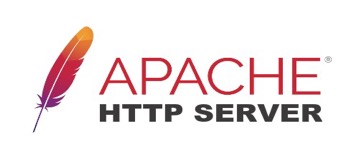 application
application
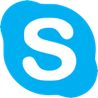 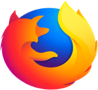 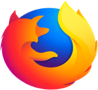 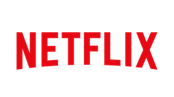 transport
network
transport
transport
link
network
network
physical
link
link
physical
physical
Transport Layer: 3-14
handle data from multiple
sockets, add transport header (later used for demultiplexing)
use header info to deliver
received segments to correct 
socket
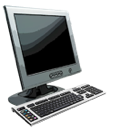 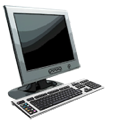 multiplexing at sender:
demultiplexing at receiver:
Multiplexing/demultiplexing
application
P1
P2
application
application
socket
P4
P3
transport
12000
15000
process
network
transport
transport
link
network
network
physical
link
link
physical
physical
Transport Layer: 3-15
How demultiplexing works
host receives IP datagrams
each datagram has source IP address, destination IP address
each datagram carries one transport-layer segment
each segment has source, destination port number 
host uses IP addresses & port numbers to direct segment to appropriate socket
32 bits
source port #
dest port #
other header fields
application
data 
(payload)
TCP/UDP segment format
Transport Layer: 3-16
Connectionless (UDP) demultiplexing
when receiving host receives UDP segment:
checks destination port # in segment
directs UDP segment to socket with that port #
Recall: 
when creating socket, must specify host-local port #:
serverSock.bind((‘’, 12000));
when creating datagram to send into UDP socket, must specify
destination IP address
destination port #
IP/UDP datagrams with same dest. port #, but different source IP addresses and/or source port numbers will be directed to same socket at receiving host
Transport Layer: 3-17
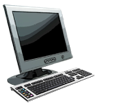 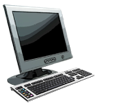 source port: 9157
dest port: 12000
source port: ?
dest port: ?
source port: 12000
dest port: 9157
source port: ?
dest port: ?
Connectionless (UDP) demultiplexing: an example
serverSocket=socket
(AF_INET,SOCKET_DGRAM)
serverSocket.bind((‘’,12000));
mySocket1=socket
(AF_INET,SOCKET_DGRAM
mySocket.bind((‘’,5775));
mySocket2=socket
(AF_INET,SOCKET_DGRAM)
mySocket.bind((‘’,9157));
application
application
application
P1
P3
P4
transport
transport
transport
network
network
network
link
link
link
physical
physical
physical
Transport Layer: 3-18
Connection-oriented (TCP) demultiplexing
TCP socket identified by 4-tuple: 
source IP address
source port number
dest IP address
dest port number
server may support many simultaneous TCP sockets:
each socket identified by its own 4-tuple
each socket associated with a different connecting client
demux: receiver uses all four values (4-tuple) to direct segment to appropriate socket
Transport Layer: 3-19
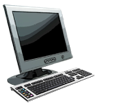 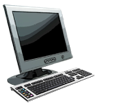 source IP,port: A,9157
dest IP, port: B,80
source IP,port: B,80
dest IP,port: A,9157
source IP,port: C,5775
dest IP,port: B,80
source IP,port: C,9157
dest IP,port: B,80
Connection-oriented (TCP) demultiplexing: example
HTTP Server
PS
application
80
application
application
P4
P5
P6
P3
P1
P2
9157
9157
5775
transport
transport
transport
network
network
network
link
link
link
physical
physical
physical
server: IP address B
host: IP address C
host: IP address A
Three segments, all destined to IP address: B,
 dest port: 80 are demultiplexed to different sockets
Transport Layer: 3-20
Summary of MUX/DEMUX
Multiplexing, demultiplexing: based on segment, datagram header field values
UDP: demultiplexing using destination port number (only)
TCP: demultiplexing using 4-tuple: source and destination IP addresses, and port numbers
Multiplexing/demultiplexing happen at all layers
Transport Layer: 3-21
Transport layer: roadmap
3.1 Transport-layer services
3.2 Multiplexing and demultiplexing
3.3 Connectionless transport: UDP
3.4 Principles of reliable data transfer 
3.5 Connection-oriented transport: TCP
3.6 Principles of congestion control
3.7 TCP congestion control
3.8 Evolution of transport-layer functionality
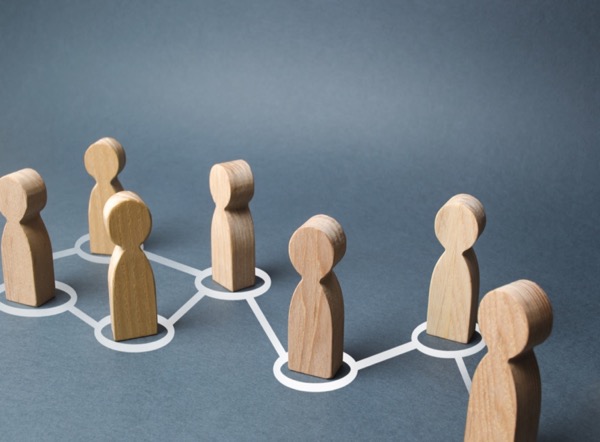 Transport Layer: 3-22
UDP: User Datagram Protocol
“no frills,” “bare bones” Internet transport protocol
“best effort” service, UDP segments may be:
lost
delivered out-of-order to app
Why is there a UDP?
no connection establishment (which can add RTT delay)
simple: no connection state at sender, receiver
small header size
no congestion control
UDP can blast away as fast as desired!
can function in the face of congestion
connectionless:
no handshaking between UDP sender, receiver
each UDP segment handled independently of others
Transport Layer: 3-23
UDP: User Datagram Protocol [RFC 768]
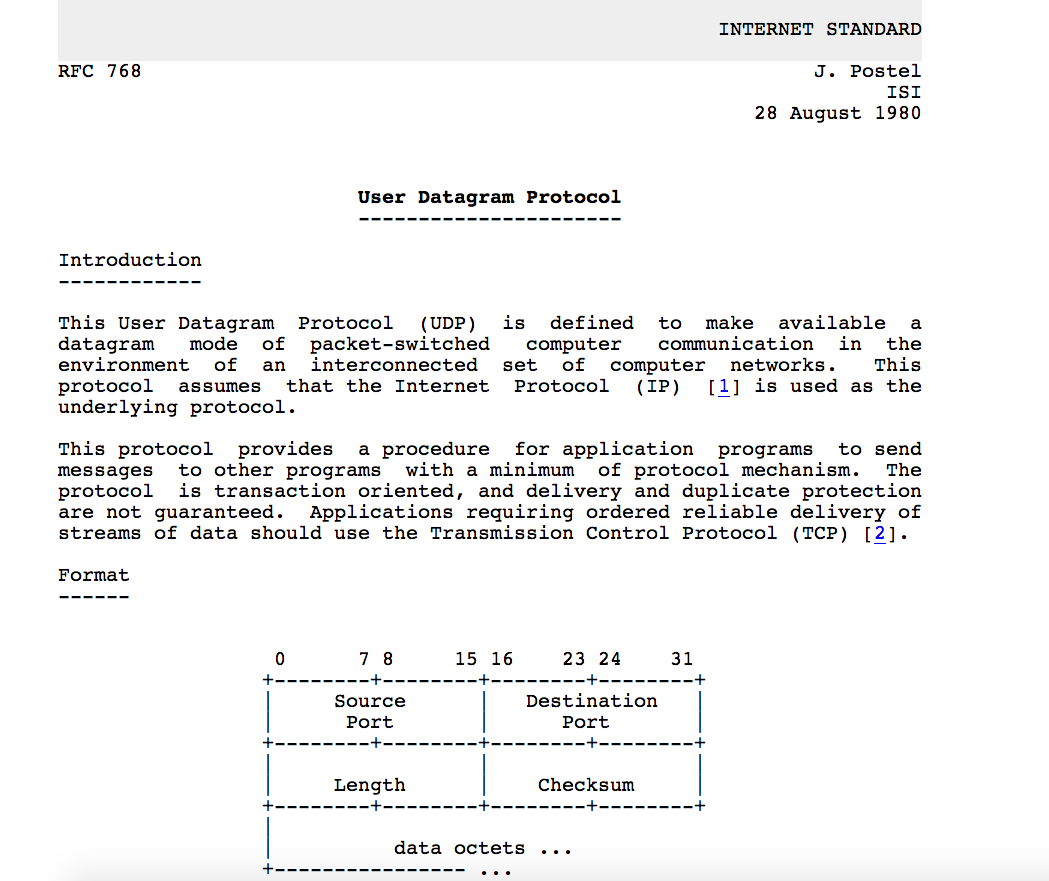 UDP use:
streaming multimedia apps (loss tolerant, rate sensitive)
DNS
SNMP
HTTP/3
if reliable transfer needed over UDP (e.g., HTTP/3): 
add needed reliability at application layer
add congestion control at application layer
Transport Layer: 3-24
UDP: Transport Layer Actions
SNMP server
SNMP client
application
application
transport
(UDP)
transport
(UDP)
network (IP)
network (IP)
link
link
physical
physical
Transport Layer: 3-25
UDP: Transport Layer Actions
SNMP server
SNMP client
UDP sender actions:
application
application
is passed an application-layer message
UDPh
UDPh
SNMP msg
SNMP msg
transport
(UDP)
transport
(UDP)
determines UDP segment header fields values
creates UDP segment (segmentation
network (IP)
network (IP)
link
link
passes segment to IP
physical
physical
Transport Layer: 3-26
UDP: Transport Layer Actions
SNMP server
SNMP client
UDP receiver actions:
receives segment from IP
application
application
UDPh
checks UDP checksum header value
SNMP msg
SNMP msg
transport
(UDP)
transport
(UDP)
extracts application-layer message (reassembly)
network (IP)
network (IP)
demultiplexes message up to application via socket
link
link
physical
physical
Transport Layer: 3-27
UDP segment header
32 bits
Header length: 8 bytes
source port #
dest port #
checksum
length
application
data 
(payload)
length, in bytes of UDP segment, including header
data to/from application layer
UDP segment format
Transport Layer: 3-28
UDP checksum
Goal: detect errors (i.e., flipped bits) in transmitted segment
sum
2nd number
1st number
9
Transmitted:            3               6
9
Received:            2               6
=
sender-computed 
checksum (as received)
receiver-computed 
checksum
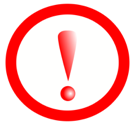 Transport Layer: 3-29
Internet checksum
Goal: detect errors (i.e., flipped bits) in transmitted segment
receiver:
compute checksum of received segment
check if computed checksum equals checksum field value:
not equal - error detected
equal - no error detected. But maybe errors nonetheless? More later ….
sender:
treat contents of UDP segment (including UDP header fields and IP addresses) as sequence of 16-bit integers
checksum: addition (one’s complement sum) of segment content
checksum value put into UDP checksum field
Transport Layer: 3-30
Internet checksum: an example
example: add two 16-bit integers
1 1 1 0 0 1 1 0 0 1 1 0 0 1 1 0
1 1 0 1 0 1 0 1 0 1 0 1 0 1 0 1
1 1 0 1 1 1 0 1 1 1 0 1 1 1 0 1 1
Note: when adding numbers, a carryout from the most significant bit needs to be added to the result
wraparound
sum
1 0 1 1 1 0 1 1 1 0 1 1 1 1 0 0
0 1 0 0 0 1 0 0 0 1 0 0 0 0 1 1
checksum
At the Transmitter end: 
compute the sum from data (above)
send data with checksum (complement of sum) to Receiver
Error Checking at the Receiver end: 
compute the “sum” from the received data
Add “sum” with received “checksum” == all ‘1’ Correct
Transport Layer: 3-31
* Check out the online interactive exercises for more examples: http://gaia.cs.umass.edu/kurose_ross/interactive/
Internet checksum: weak protection!
example: add two 16-bit integers
1 1 1 0 0 1 1 0 0 1 1 0 0 1 1 0
1 1 0 1 0 1 0 1 0 1 0 1 0 1 0 1
Even though numbers have changed (bit flips), no change in checksum!
1 1 0 1 1 1 0 1 1 1 0 1 1 1 0 1 1
wraparound
sum
1 0 1 1 1 0 1 1 1 0 1 1 1 1 0 0
0 1 0 0 0 1 0 0 0 1 0 0 0 0 1 1
checksum
0 1
1 0
Transport Layer: 3-32
Summary of UDP
“no frills” protocol: 
segments may be lost, delivered out of order
best effort service: “send and hope for the best”
UDP has its plusses:
no setup/handshaking needed (no RTT incurred)
can function when network service is compromised
helps with reliability (checksum)
build additional functionality on top of UDP in application layer (e.g., HTTP/3)
Mid-break
☕️
Q&A
Transport layer: roadmap
3.1 Transport-layer services
3.2 Multiplexing and demultiplexing
3.3 Connectionless transport: UDP
3.4 Principles of reliable data transfer 
3.5 Connection-oriented transport: TCP
3.6 Principles of congestion control
3.7 TCP congestion control
3.8 Evolution of transport-layer functionality
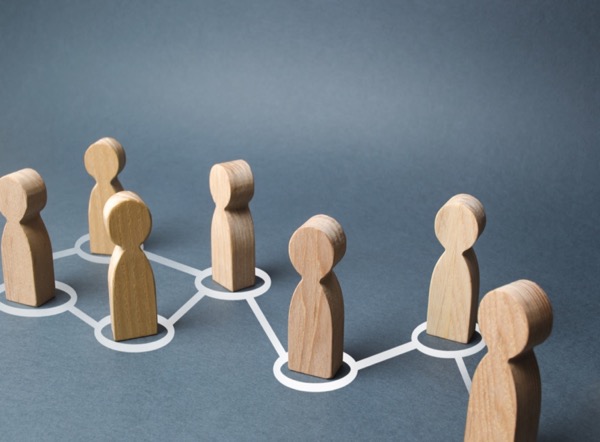 Transport Layer: 3-35
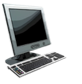 Principles of reliable data transfer
receiving process
sending process
data
data
application
reliable channel
transport
reliable service abstraction
Transport Layer: 3-36
[Speaker Notes: note arrows through reliable data transfer channel is just one way – reliably send from sender to receiver]
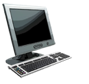 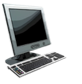 Principles of reliable data transfer
sending process
receiving process
receiving process
sending process
data
data
data
data
application
application
reliable channel
unreliable channel
transport
transport
sender-side of
reliable data transfer protocol
receiver-side
of reliable data transfer protocol
reliable service abstraction
transport
network
reliable service implementation
Transport Layer: 3-37
[Speaker Notes: Spend some time talking about how its to the sender and receiver side protocol that IMPLEMENTS reliable data transfer

Communication over unreliable channel is TWO-way: sender and receiver will exchange messages back and forth to IMPLEMENT one-way  reliable data transfer]
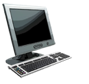 Principles of reliable data transfer
sending process
receiving process
data
data
application
unreliable channel
transport
sender-side of
reliable data transfer protocol
receiver-side
of reliable data transfer protocol
Complexity of reliable data transfer protocol  will depend (strongly) on characteristics of unreliable channel (lose, corrupt, reorder data?)
transport
network
reliable service implementation
Transport Layer: 3-38
[Speaker Notes: So we have a sender side and a receiver side. How much work they’ll have to do depends on the  IMPAIRMENTS introduced by channel – if the channel is perfect – no problem!]
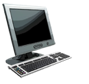 Principles of reliable data transfer
sending process
receiving process
data
data
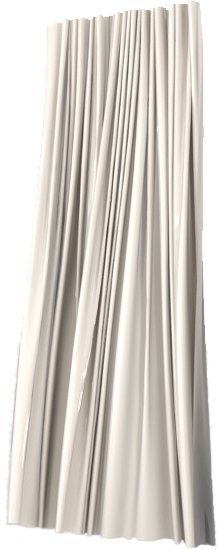 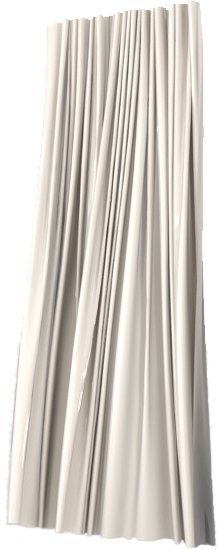 application
unreliable channel
transport
sender-side of
reliable data transfer protocol
receiver-side
of reliable data transfer protocol
Sender, receiver do not know the “state” of each other, e.g., was a message received?
unless communicated via a message
transport
network
reliable service implementation
Transport Layer: 3-39
[Speaker Notes: Here’s a point of view to keep in mind – it’s easy for US to look at sender and receiver together and see what is happening.  OH – that message sent was lost. 

But think about it say from senders POV How does the sender know if its transmitted message over the unreliable channel got though??  ONLY if receiver somehow signals to the sender that it was received.


The key point here is that one side does NOT know what is going on at the other side – it’s as if there’s a curtain between them.  Everything they know about the other can ONLY be learned by sending/receiving messages.

Sender process wants to make sure a segment got through.  But it can just somehow magically look through curtain to see if receiver got it.  It will be up to the receiver to let the sender KNOW that it (the receiver) has correctly received the segment.

How will the sender and receiver do that – that’s the PROTOCOL.

 Before starting to develop a protocol, let’s look more closely at the interface (the API if you will)]
Reliable data transfer: getting started
We will:
incrementally develop sender, receiver sides of reliable data transfer protocol (rdt)
consider only unidirectional data transfer
but control info will flow in both directions!
use finite state machines (FSM)  to specify sender, receiver
event causing state transition
actions taken on state transition
state: when in this “state” next state uniquely determined by next event
state
1
state
2
event
actions
Transport Layer: 3-40
[Speaker Notes: SO let’s get started in developing our reliable data transfer protocol, which we’ll call rdt (need a good acronym for protocol – like HTTP, TCP, UDP, IP)

Bullet points 1 and 2


NOW if we are going to develop a protocol, so we’ll need some way to SPECIFY a protocol.  How do we do that?

We could write text, but as all know, that’s prone to misinterpretation, and might be incomplete.  You might write a specification, and then think “oh yeah – I forgot about that case”

What we need is more formal way to specify a protocol.  In fact, with a formal specification there may be ways to PROVE PROPERTIES about a specification.  But that’s an advanced topic we won’t get into here. We’ll start here by adopting a fairly simple protocol specification technique known as finite state machines (FSM)

And as the name might suggest, a central notion of finite state machines is the notion of STATE 
<talk about state>]
pkt
rdt1.0: reliable transfer over a reliable channel
underlying channel perfectly reliable
no bit errors
no loss of packets
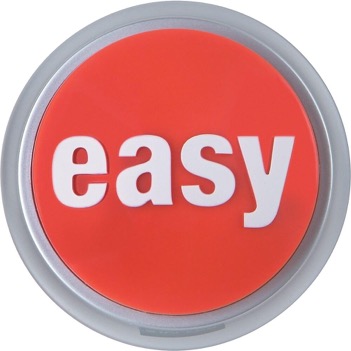 receiver
sender
send pkt
rcv pkt
Transport Layer: 3-41
[Speaker Notes: We’ll start with the simplest case possible - an unreliable channel that is, in fact perfect – no segments are lost, corrupted, dupplicated or reordered.  The sender just sends and it pops out the other side(perhaps after some delay) perfectly.]
rdt2.0: channel with bit errors
underlying channel may flip bits in packet
checksum (e.g., Internet checksum) to detect bit errors
the question: how to recover from errors?
How do humans recover from “errors” during conversation?
Transport Layer: 3-42
stop and wait
sender sends one packet,  then waits for receiver  response
rdt2.0: channel with bit errors
underlying channel may flip bits in packet
checksum to detect bit errors
the question: how to recover from errors?
acknowledgements (ACKs): receiver explicitly tells sender that pkt received OK
negative acknowledgements (NAKs): receiver explicitly tells sender that pkt had errors
sender retransmits pkt on receipt of NAK
Transport Layer: 3-43
pkt
pkt
ack
nak
ack
pkt
pkt
pkt
error
X
ack
ack
pkt
pkt
ack
stop and wait
sender sends one packet, then waits for receiver response, then transmit the next packet
rdt2.0: in action
receiver
receiver
sender
sender
send pkt
send pkt
rcv pkt
rcv pkt
send ack
send ack
rcv ack
rcv ack
send pkt
send pkt
rcv pkt
send ack
rcv ack
nak
resend pkt
send pkt
rcv pkt
rcv pkt
send ack
send ack
rcv ack
send pkt
rcv pkt
(b) packet error
(a) no error
Transport Layer: 3-44
pkt
ack
pkt
pkt
ack
X
error
rdt2.0 has a fatal flaw!
what happens if ACK/NAK corrupted?
sender doesn’t know what happened at receiver!
can’t just retransmit: possible duplicate!
receiver
sender
send pkt
rcv pkt
send ack
rcv ack
send pkt
rcv pkt
send ack
ack error
retransmit pkt
rcv pkt
(duplicate!)
Transport Layer: 3-45
rdt2.1: discussion
sender:
seq # added to pkt
two seq. #s (0,1) will suffice.  Why?
must check if received ACK/NAK corrupted 
twice as many states
state must “remember” whether “expected” pkt should have seq # of 0 or 1
receiver:
must check if received packet is duplicate, Old or New
state indicates whether 0 or 1 is expected pkt seq #
note: receiver can not know if its last ACK/NAK received OK at sender
Transport Layer: 3-46
pkt0
ack0
pkt1
pkt1
ack1
error
ack1
X
pkt0
ack0
rdt2.1: Add sequence number
receiver
sender
sender adds sequence number to each pkt
receiver discards (doesn’t deliver up) duplicate pkt
send pkt0
rcv pkt0
send ack0
rcv ack0
send pkt1
rcv pkt1
send ack1
ack error
resend pkt1
rcv pkt1
(detect duplicate)
send ack1
rcv ack1
send pkt0
rcv pkt0
send ack0
Transport Layer: 3-47
pkt0
ack0
ack0
pkt1
pkt1
error
X
ack1
pkt0
rdt2.2: a NAK-free protocol
receiver
sender
send pkt0
same functionality as rdt2.1, using ACKs only
instead of NAK, receiver sends ACK for last pkt received OK
receiver must explicitly include seq # of pkt being ACKed 
Duplicate ACK at sender results in same action as NAK: retransmit current pkt
rcv pkt0
send ack0
rcv ack0
send pkt1
error pkt1
send ack0
ack0
resend pkt1
rcv pkt1
send ack1
rcv ack1
send pkt0
rcv pkt0
Duplicate ACK
As we will see, TCP uses this approach to be NAK-free
Transport Layer: 3-48
rdt3.0: channels with errors and loss
New channel assumption: underlying channel can also lose packets (data, ACKs)
checksum, sequence #s, ACKs, retransmissions will be of help … but not quite enough
Q: How do humans handle lost sender-to-receiver words in conversation?
Transport Layer: 3-49
rdt3.0: channels with errors and loss
Approach: sender waits “reasonable” amount of time for ACK 
retransmits if no ACK received in this time
if pkt (or ACK) just delayed (not lost):
retransmission will be  duplicate, but seq #s already handles this!
receiver must specify seq # of packet being ACKed
use countdown timer to interrupt after “reasonable” amount of time
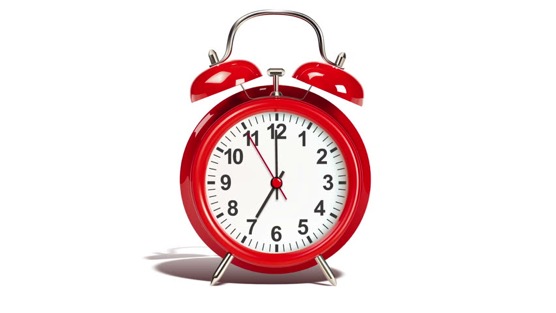 timeout
Transport Layer: 3-50
pkt0
pkt0
ack0
ack0
pkt1
pkt1
pkt1
X
loss
ack1
ack1
pkt0
pkt0
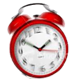 timeout
resend pkt1
ack0
ack0
rdt3.0 in action
receiver
sender
receiver
sender
send pkt0
send pkt0
rcv pkt0
rcv pkt0
send ack0
send ack0
rcv ack0
rcv ack0
send pkt1
send pkt1
rcv pkt1
send ack1
rcv ack1
send pkt0
rcv pkt0
send ack0
rcv pkt1
send ack1
rcv ack1
send pkt0
rcv pkt0
(a) no loss
send ack0
(b) packet loss
Transport Layer: 3-51
pkt0
pkt0
pkt0
ack0
ack0
pkt1
pkt1
pkt1
pkt1
pkt1
ack1
ack1
ack1
X
loss
pkt0
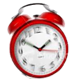 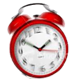 timeout
resend pkt1
timeout
resend pkt1
ack0
ack0
rcv pkt0
send ack0
rcv ack1
send pkt0
ack1
rdt3.0 in action
receiver
sender
send pkt0
receiver
sender
rcv pkt0
send pkt0
send ack0
rcv ack0
rcv pkt0
send pkt1
send ack0
rcv pkt1
rcv ack0
send ack1
send pkt1
rcv pkt1
send ack1
rcv pkt1
(detect duplicate)
rcv pkt1
(detect duplicate)
send ack1
send ack1
rcv ack1
send pkt0
rcv pkt0
rcv ack1
send ack0
(ignore)
(d) premature timeout/ delayed ACK
(c) ACK loss
Transport Layer: 3-52
8000 bits
8 microsecs
=
=
Dtrans =
109 bits/sec
L
R
Performance of rdt3.0 (stop-and-wait)
U sender: utilization – fraction of time sender busy sending
example: 1 Gbps link, 15 ms prop. delay, 8000 bit packet
time to transmit packet into channel:
Transport Layer: 3-53
[Speaker Notes: if RTT=30 msec, 1KB pkt every 30 msec: 33kB/sec thruput over 1 Gbps link

network protocol limits use of physical resources

Let’s develop a formula for utilization]
rdt3.0: stop-and-wait operation
sender
receiver
first packet bit transmitted, t = 0
first packet bit arrives
RTT
last packet bit arrives, send ACK
ACK arrives, send next 
packet, t = RTT + L / R
Transport Layer: 3-54
rdt3.0: stop-and-wait operation
sender
receiver
L / R
L/R
RTT
+ L / R
=
Usender
RTT
.008
=
30.008
=
0.00027
rdt 3.0 protocol performance stinks!
Protocol limits performance of underlying infrastructure (channel)
Transport Layer: 3-55
Pipelining: increased utilization
sender
receiver
first packet bit transmitted, t = 0
last bit transmitted, t = L / R
first packet bit arrives
RTT
last packet bit arrives, send ACK
last bit of 2nd packet arrives, send ACK
last bit of 3rd packet arrives, send ACK
ACK arrives, send next 
packet, t = RTT + L / R
3-packet pipelining increases
 utilization by a factor of 3!
Transport Layer: 3-56
[Speaker Notes: two generic forms of pipelined protocols: go-Back-N, selective repeat]
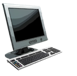 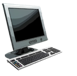 rdt3.0: pipelined protocols operation
pipelining: sender allows multiple, “in-flight”, yet-to-be-acknowledged packets
range of sequence numbers must be increased
buffering at sender and/or receiver
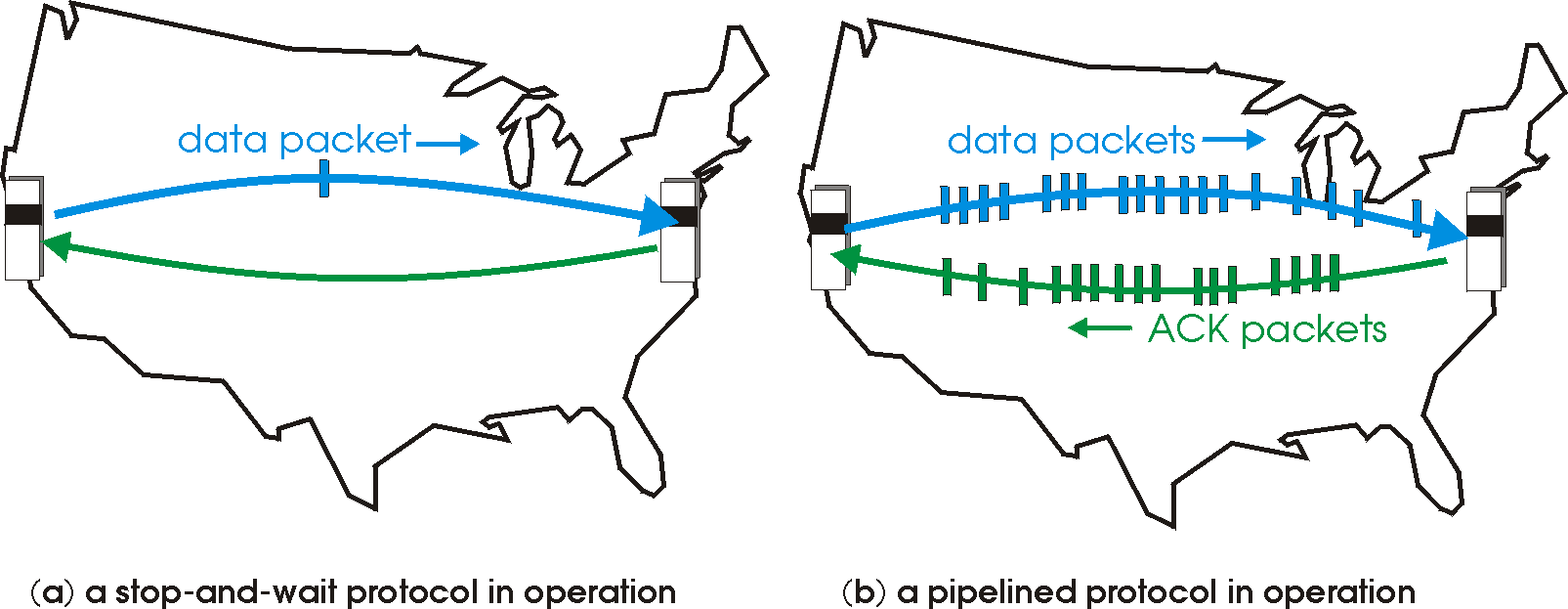 Transport Layer: 3-57
Go-Back-N: sender
sender: “window” of up to N, consecutive transmitted but unACKed pkts 
k-bit seq # in pkt header
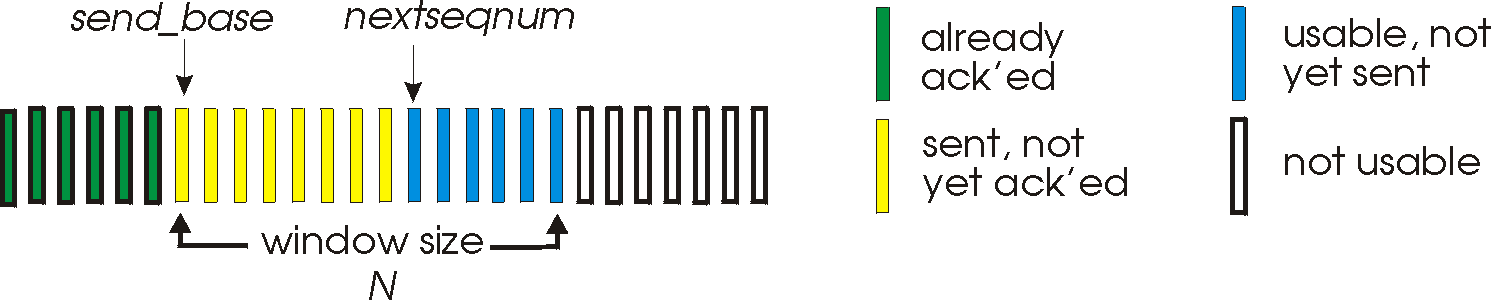 cumulative ACK: ACK(n): ACKs all packets up to, including seq # n 
on receiving ACK(n): move window forward to begin at n+1
timer for oldest in-flight packet
timeout(n): retransmit packet n and all higher seq # packets in window
Transport Layer: 3-58
[Speaker Notes: window size of 14, 8 have been sent but are not yet ackowledgedm 6 sequence numbers are available for us. In woindow, but no calls from above to use them.

Note – we’ll skip the Go-Back-N FSM specification you can chack that out in powerpoitn slides or book)

TCP uses cumulative ACK]
Go-Back-N: receiver
ACK-only: always send ACK for correctly-received packet so far, with highest in-order seq #
may generate duplicate ACKs
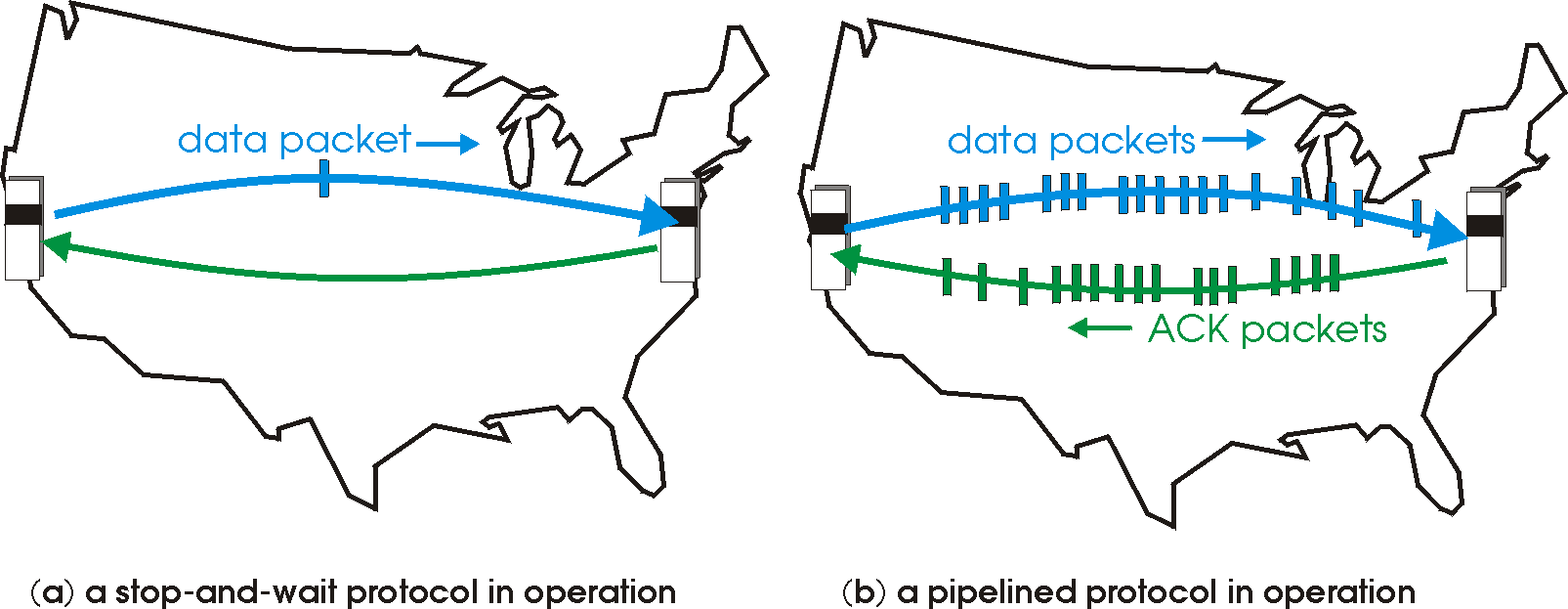 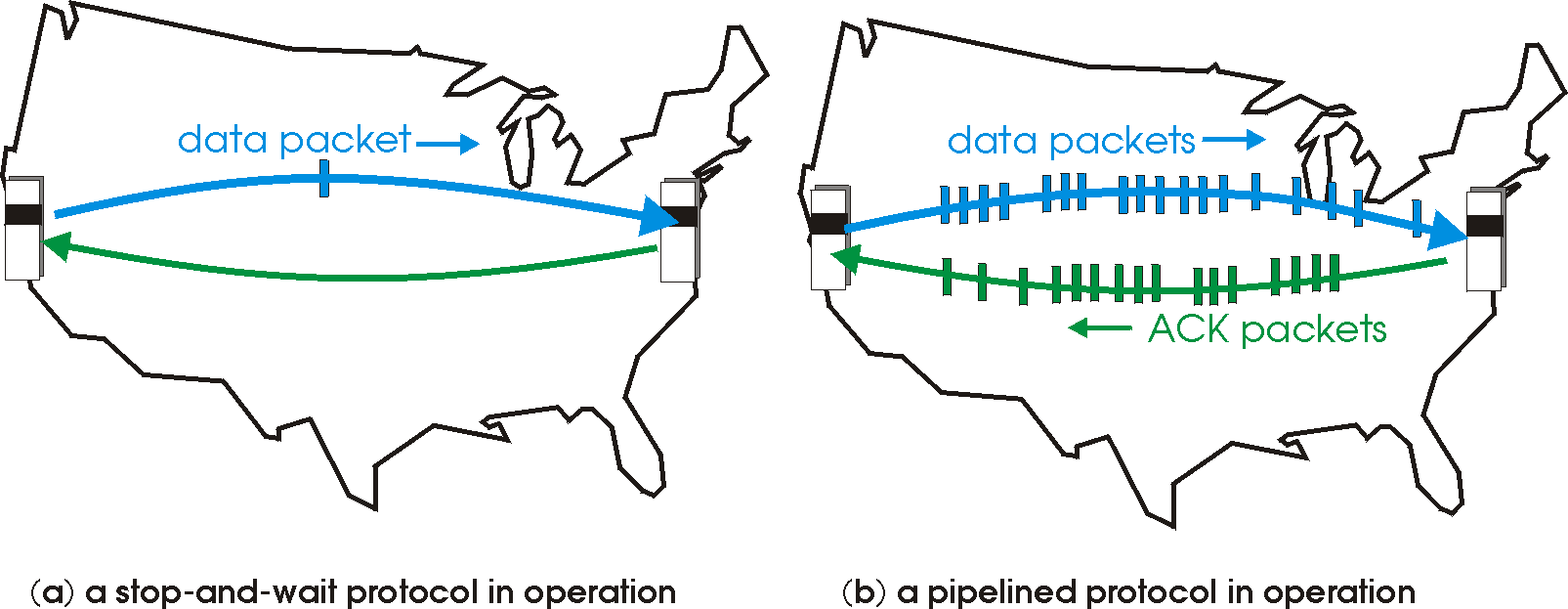 ❌
#71
#74,73,72
#70
#69
#68
A68, 69,70,    70,70,70,70,...
Transport Layer: 3-59
[Speaker Notes: Note – we’ll skip the Go-Back-N FSM specification (actually it’s]
0 1 2 3 4 5 6 7 8
0 1 2 3 4 5 6 7 8
0 1 2 3 4 5 6 7 8
0 1 2 3 4 5 6 7 8
0 1 2 3 4 5 6 7 8
0 1 2 3 4 5 6 7 8
0 1 2 3 4 5 6 7 8
0 1 2 3 4 5 6 7 8
0 1 2 3 4 5 6 7 8
Go-Back-N in action
sender
receiver
sender window (N=4)
send  pkt0
send  pkt1
send  pkt2
send  pkt3
(wait)
receive pkt0, send ack0
receive pkt1, send ack1
 
receive pkt3, discard, 
           (re)send ack1
X
loss
rcv ack0, send pkt4
rcv ack1, send pkt5
0 1 2 3 4 5 6 7 8
receive pkt4, discard, 
           (re)send ack1
ignore duplicate ACK
receive pkt5, discard, 
           (re)send ack1
GBN
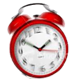 pkt 2 timeout
send  pkt2
send  pkt3
send  pkt4
send  pkt5
rcv pkt2, deliver, send ack2
rcv pkt3, deliver, send ack3
rcv pkt4, deliver, send ack4
rcv pkt5, deliver, send ack5
Transport Layer: 3-60
[Speaker Notes: Let’s skip FSM specification for GBN – check out the book or ppt – and let’s watch GBN sender and receivers  in action.
Let assume a window size of 4.  at t=0, sender sends packets 0, 1, 2 3, 4, and packet 2 will be lost

At the receiver:
Packet 0 received ACK0 generated
Packet 1 received ACK1 generated
Packet 2 is lost, and so when packet 3 is received, ACK 1 is sent – that’s the cumulative ACK, re-Acknowledging the receipt of packet 1. and in this implementation packet 3 is discarded]
Selective repeat
receiver individually acknowledges all correctly received packets
buffers packets, as needed, for eventual in-order delivery to upper layer
sender times-out/retransmits individually for unACKed packets
sender maintains timer for each unACKed pkt
sender window
N consecutive seq #s
limits seq #s of sent, unACKed packets
Optional – not tested
Transport Layer: 3-61
[Speaker Notes: An important mechanism of GBN was the use of the cumulative acknowledgements, and as we mentioned, cumulative ACKs are used in TCP

An alternate ACK mechanism would be for the receiver to indiviually acknowledge specific packets as they are received.  This mechanism is at the heart of the Selective repeat protocol.]
Week5 summary
Up next:
leaving the network “edge” (application, transport layers)
into the network “core”
two network-layer chapters:
data plane
control plane
principles behind transport layer services:
multiplexing, demultiplexing
reliable data transfer
flow control
congestion control
instantiation, implementation in the Internet
UDP
TCP
Transport Layer: 3-62
Project 1
Project1 – 5%
Task Sheet in Canvas Week4 module
example web page: simpleWeb.html
Project1 due in Week5 in your lab class
Group work, individually assessed. 
demonstrate running code as a group – group work
show your individual work – individual assessment
May complete Project1 in week4 if you can.
Application Layer: 2-63
Quiz Results
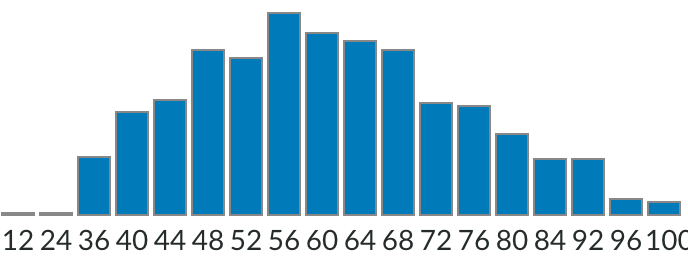 Average score: 60
Well Done!
Transport Layer: 3-64
Student Feedback Survey (SFS)
Your voice on Teaching and Learning:
lectures, learning materials: helpful?
assignment, tutorial / lab / UPass: adding value?
Please Complete the survey
at www.sfs.uts.edu.au
if you are happy: what’s going well?
any issues: what can be improved?

Your feedback appreciated!
Application Layer: 2-65
Lecture done
✅
Q&A